？
？
今
天
你
了
吗
饿
？
？
医学情报研究部   宋 捷
A
B
C
外卖推荐
美食攻略
其他…
吃吃吃的无奈
美食篇
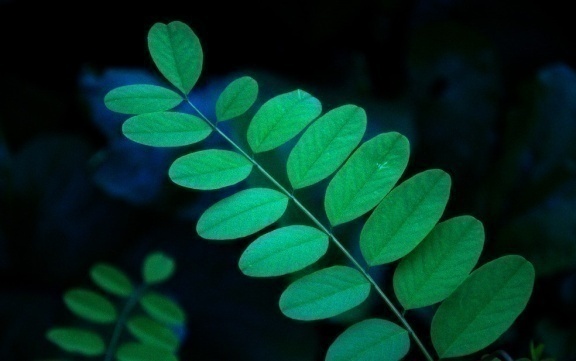 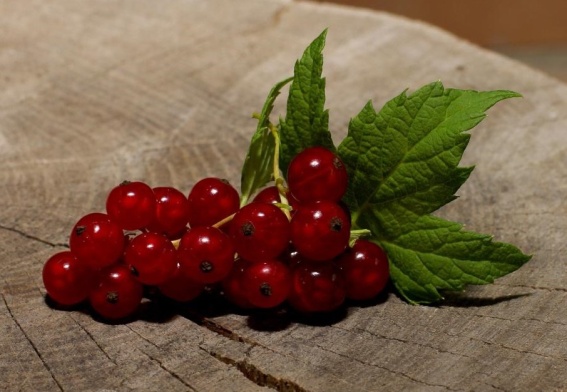 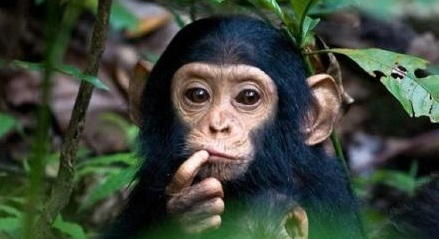 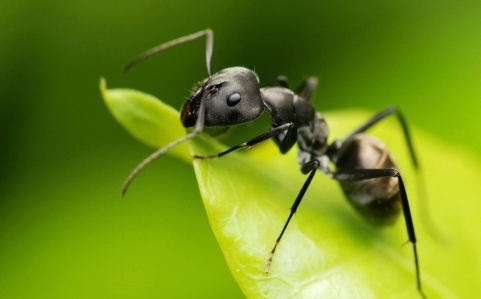 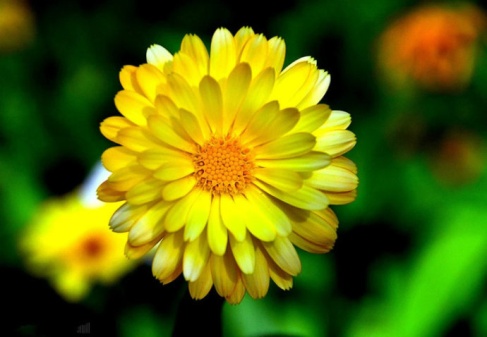 花费大部分时间觅食、进食
吃吃吃的悲哀
美食篇
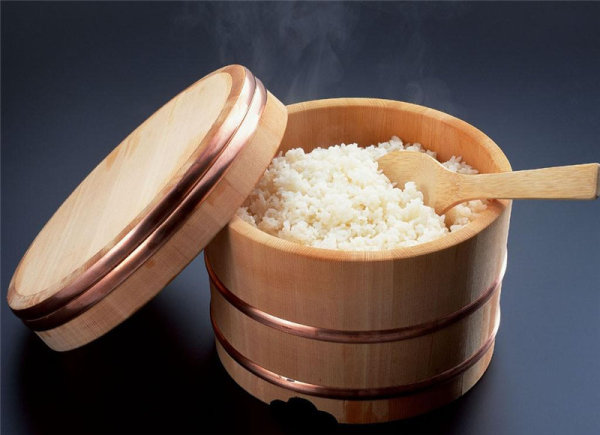 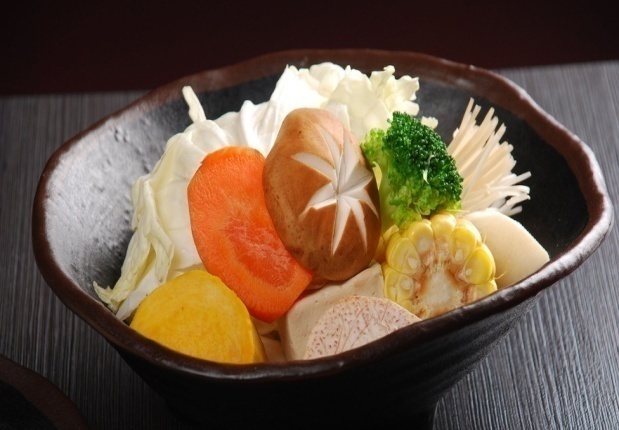 储存
加热
冷冻
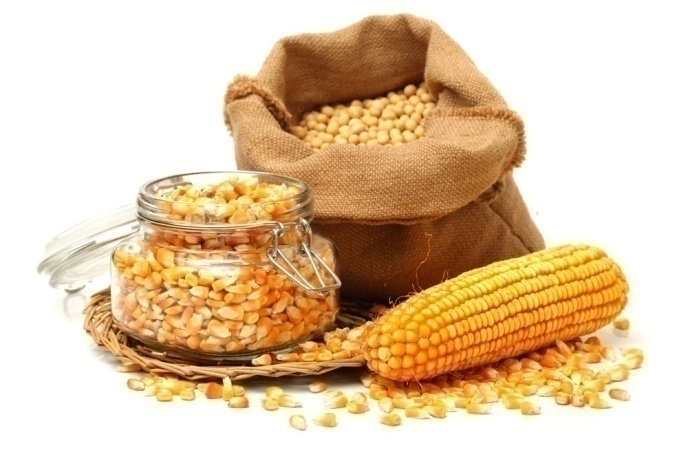 发酵
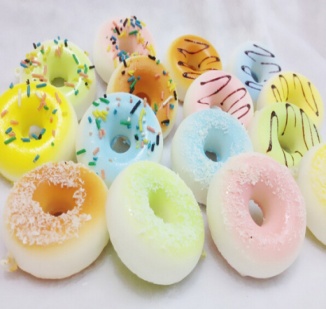 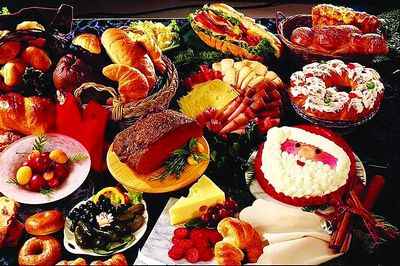 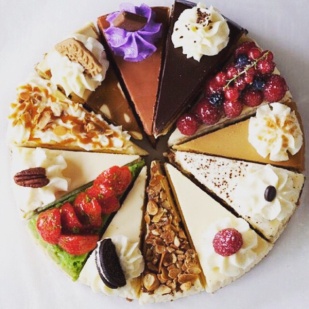 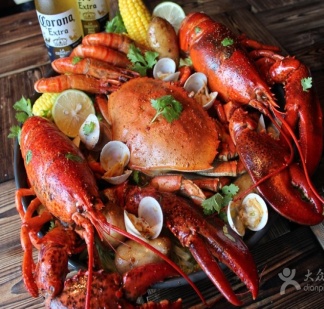 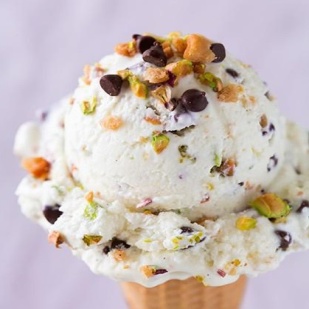 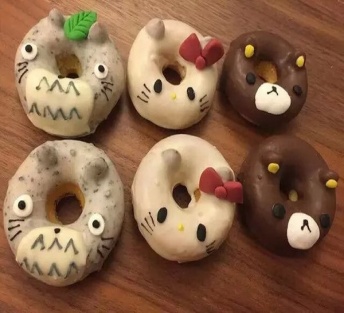 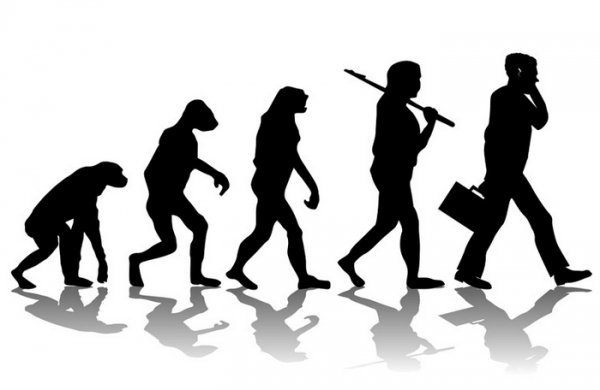 吃吃吃的悲哀
美食篇
撑
高糖
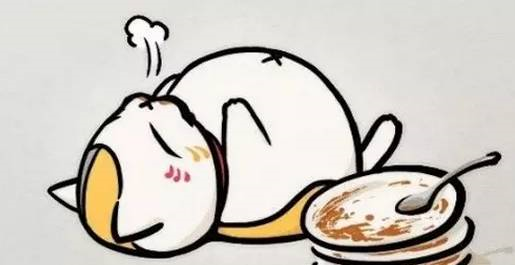 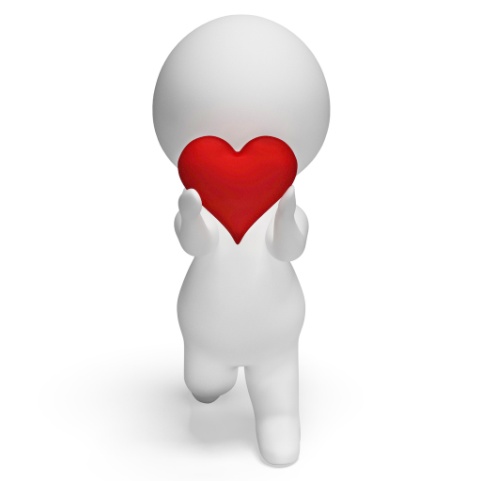 高盐
高脂
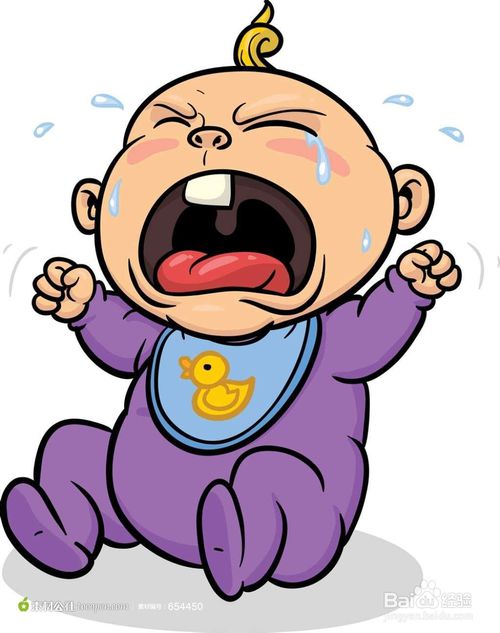 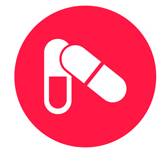 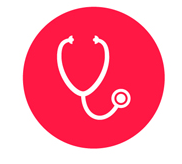 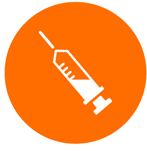 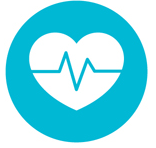 古人云… …
“凡食之道，无饥无饱，是谓五脏之葆。” ——《吕氏春秋·尽数》
“恣口腹之欲，极滋美之味，穷饮食之乐，虽肌体充腴，容色悦泽，而酷烈之气，内蚀脏腑，精神虚矣，安能保合太和，以臻遐龄？” ——《寿世保元》
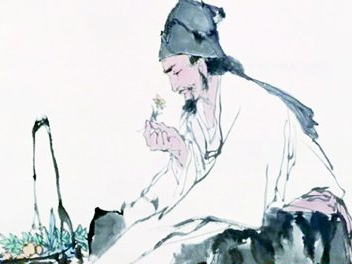 “善养性者，先饥而食，常令如饱中饥，饥中饱。”——孙思邈《备急千金要方·卷二十七》
限食 Calorie restriction
学术篇
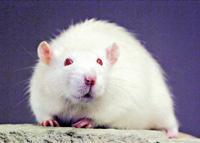 饮食干预
限制高热量
显著延长大鼠寿命
McCay et al.,1935
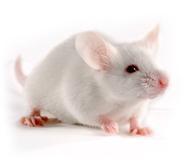 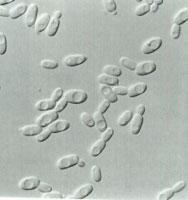 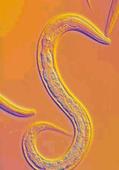 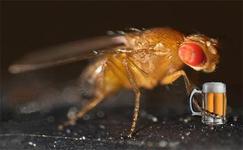 限食 Calorie restriction
学术篇
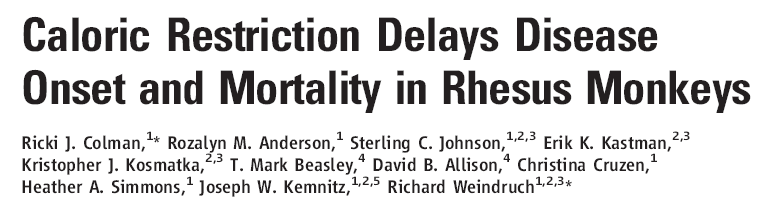 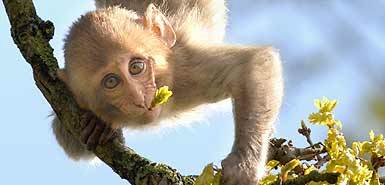 Control 对照组
CR 限食组
20  years
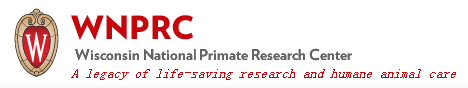 限食 Calorie restriction
学术篇
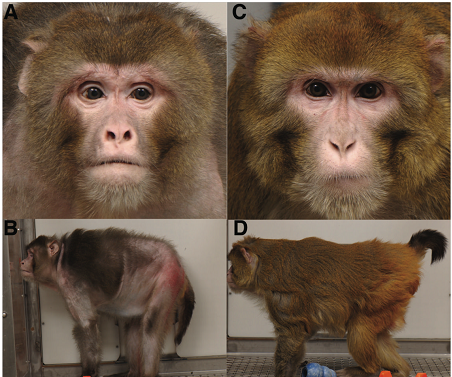 27.6 岁
（平均寿命）
Control
CR
限食 Calorie restriction
学术篇
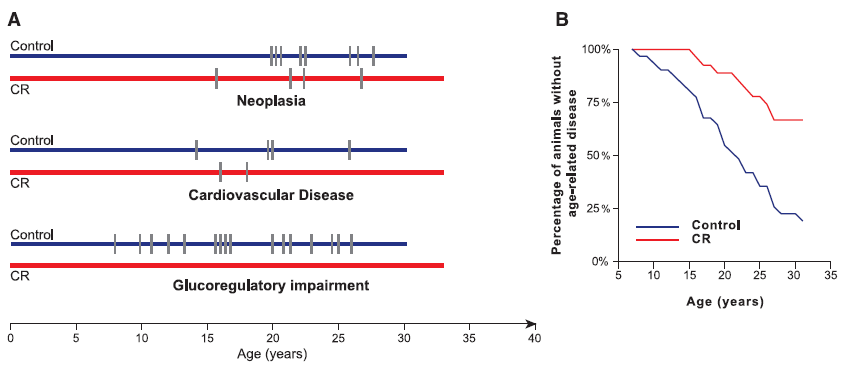 成瘤
心血管疾病
血糖异常
老年性疾病
限食 Calorie restriction
学术篇
存活率：50% VS  80%
死亡
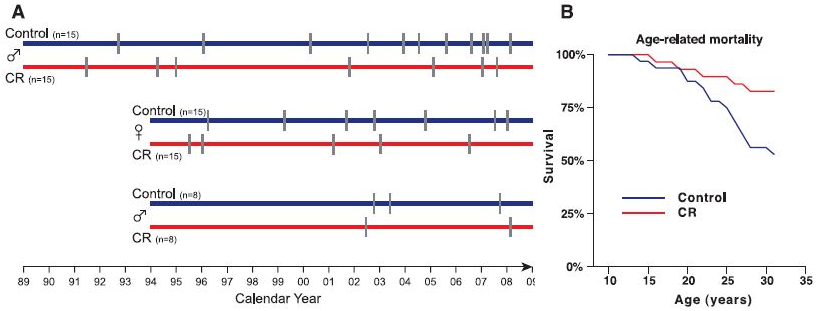 机制原理
学术篇
血糖
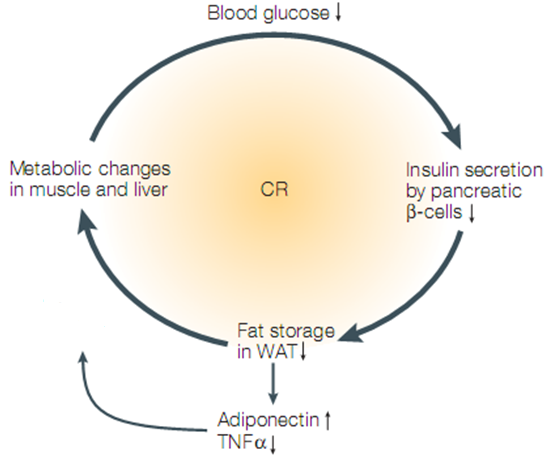 代谢改善
胰岛素
Insulin
sensitivity
胰岛素敏感性
脂肪储存
体重、代谢性疾病、寿命
“5+2”轻断食模式
科普篇
Question 1  什么是轻断食？
轻断食，也称“间歇断食模式”

一周中5天相对正常饮食

其他2天（非连续）摄取平常1/4能量
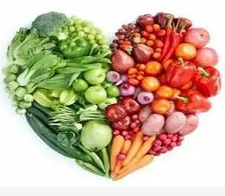 “5+2”轻断食模式
科普篇
Question 2  什么人适合轻断食模式？
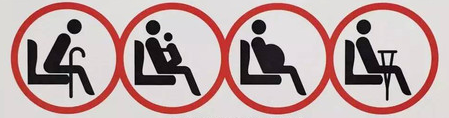 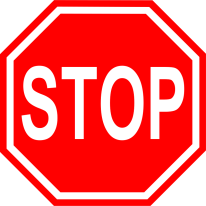 不适合老弱病残孕等特殊人群
适合健康成年人
“5+2”轻断食模式
科普篇
Question 3  什么时候适合轻断食？
随时开始
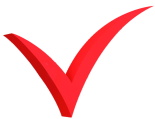 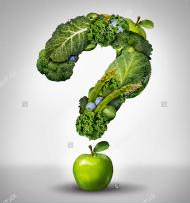 身体强健、目标坚定
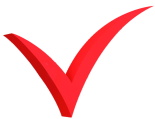 挑个有决心的日子
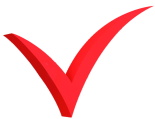 “5+2”轻断食模式
科普篇
Question 4  如何科学轻断食？
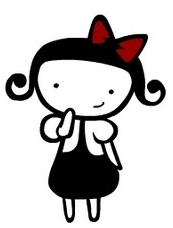 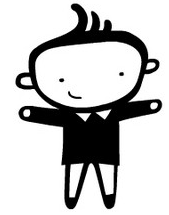 500 Kcal/d
600 Kcal/d
1/4平常能量
三餐分配/只吃两餐，不建议只吃一餐
高蛋白、高膳食纤维、低升糖指数
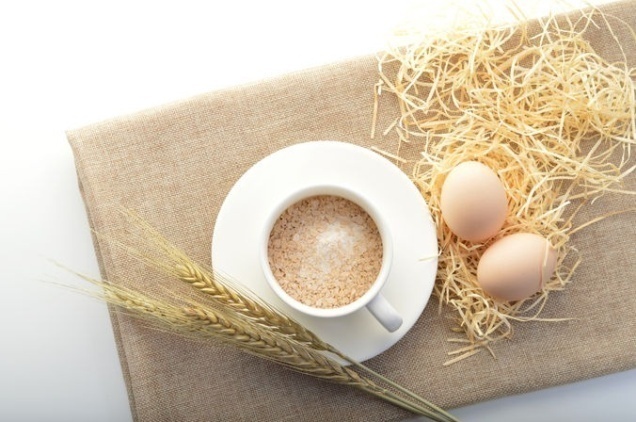 “5+2”轻断食模式
科普篇
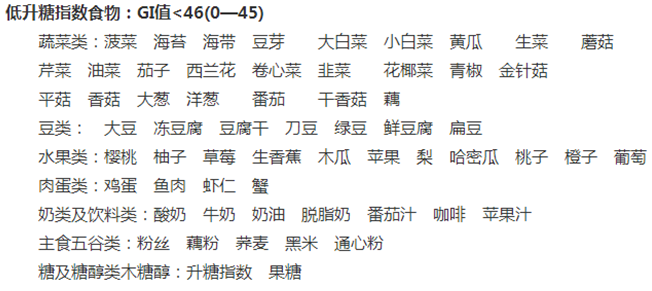 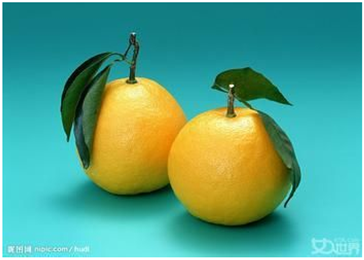 “5+2”轻断食模式
科普篇
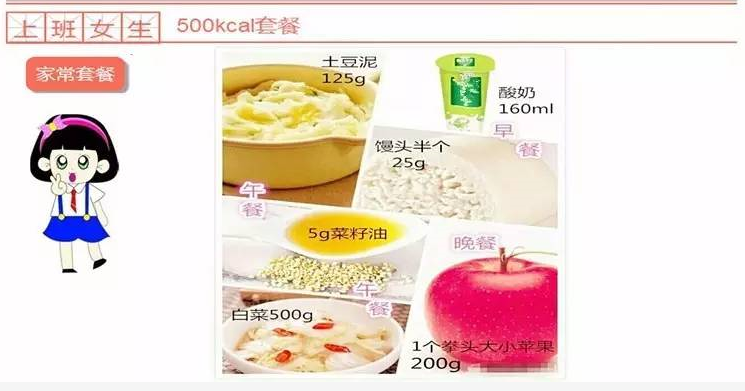 “5+2”轻断食模式
科普篇
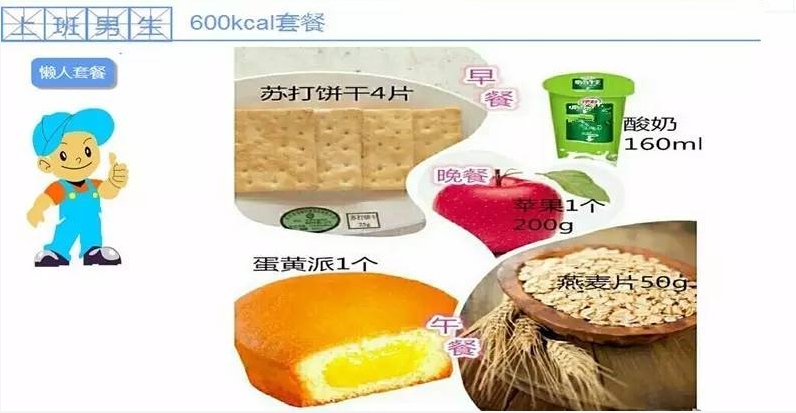 “5+2”轻断食模式
科普篇
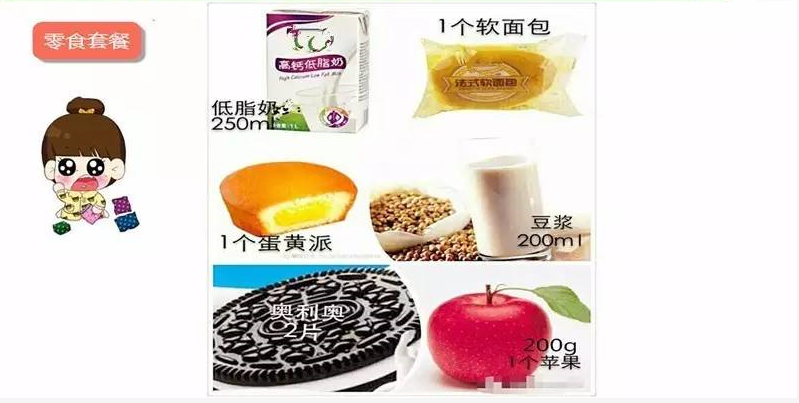 “5+2”轻断食模式
科普篇
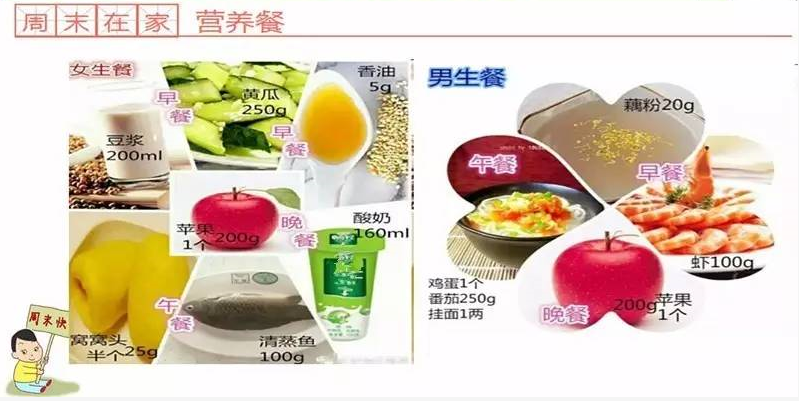 Thank you
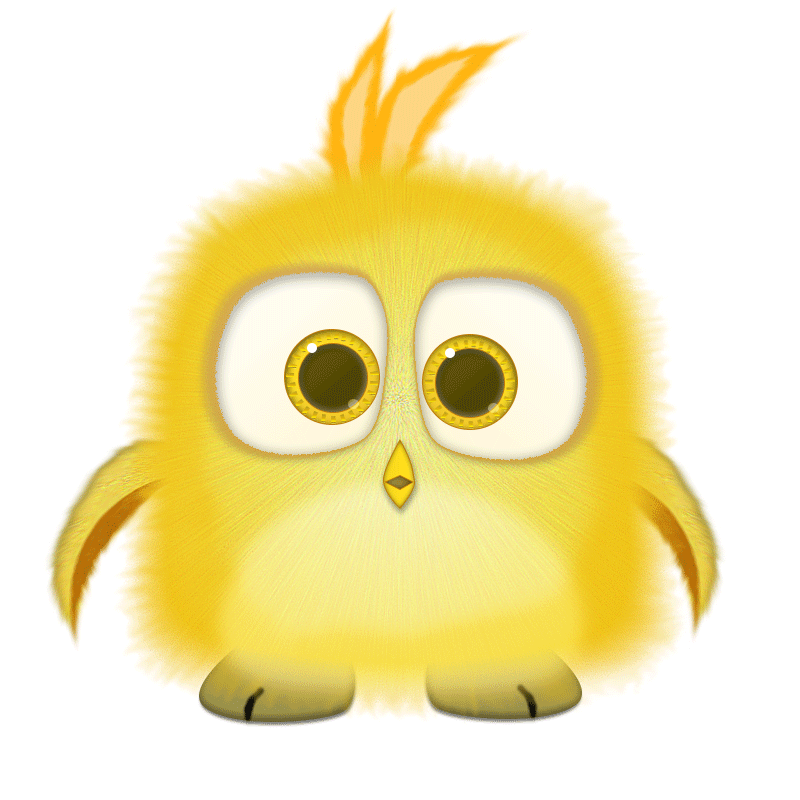 Welcome 2017